7-sinf
ALGEBRA
Mavzu: Birhadlarni ko‘paytirish
Xatolikni aniqlang!
1) 5∙5∙5∙5 = 54
2) (-3)2=-3∙3=-9
3) 71= 1
4) (х2)3(х4)2=(х6)5=х30
5) 2327=210
6) 2327 = 210
7) 23+27=210
8) 230:210=23  
9) (2х)3= 8х3
10) (х3)2=х9
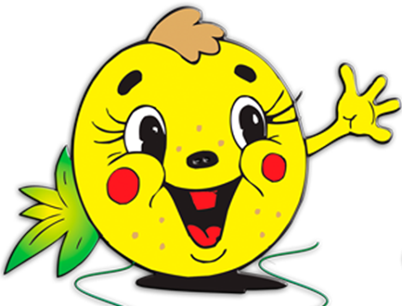 9
136
7
220
х14
х6
Birhadlarni ajrating?
-1,7ху2
-с
15/х5
х2у-3у
х+у
х20
0,7
2(х+у)2
х2х
0
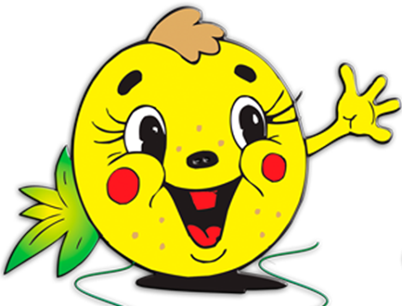 Birhadning koeffitsiyenti va darajasini aniqlang
хс4у5
k=67
n=0
k=1
n=10
67
k=-4
n=2
-4ху
-8х7
k=-8
n=7
5х90,5у2
k=1
n=1
k=2,5
n=11
у
Mustahkamlash
Birhadni standart shaklga keltiring:
3x2b3y8xb4
Yechim:
3x2b3y8xb4=(3∙8)∙(x2x)∙(b3b4)∙y=24x3b7y
= (3∙8)∙(x2x)∙(b3b4)∙y = 24x3b7y
(3x2b3y)∙(8xb4)
Birhadni ikkita birhad ko‘paytmasi     ko‘rinishida ifodalang:
6a2b3
6a2b3 = 3ab∙2ab2 = 6ab2∙ab = 2b3∙3a2
2b3∙3a2
= 6a2b3
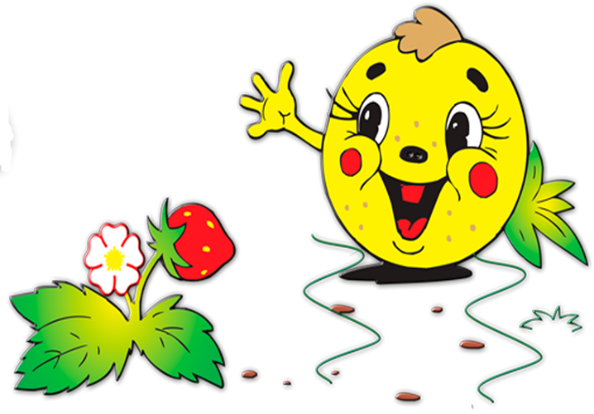 3ab∙2ab2
= 6a2b3
6ab2∙ab
= 6a2b3
233- misol
Birhadlarni ko‘paytiring:
Mustaqil bajarish uchun topshiriqlar:
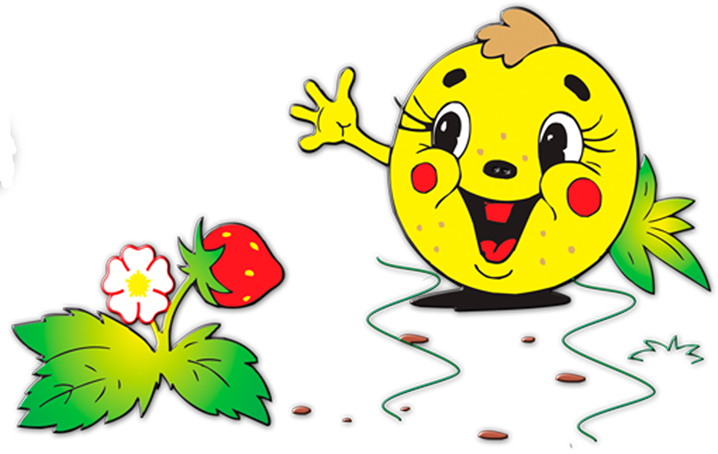 Darslikning 73 – betida berilgan
230 - 232, 235 - 237 - misollarni 
yechish.